Cannabis: Market Trends and Developments
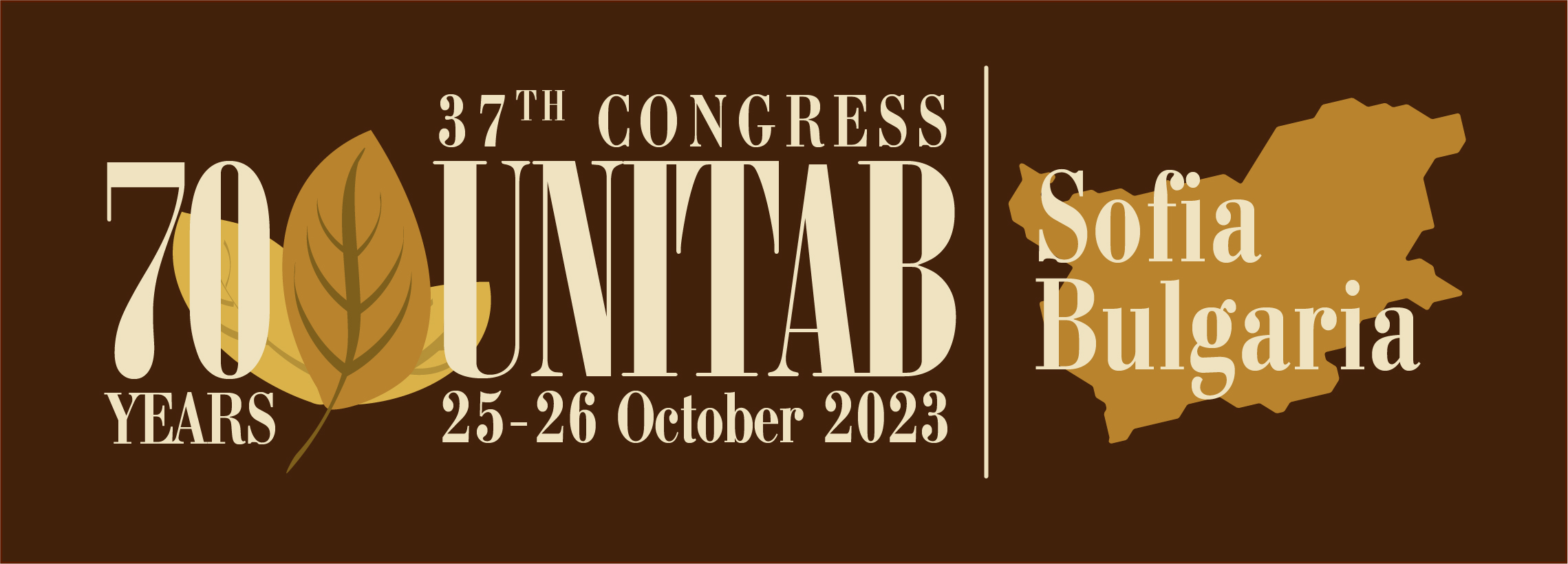 October 2023
Jose Becerril, Consultant – Tobacco & Cannabis
September 2023
© Euromonitor International
About Euromonitor International
Euromonitor International network and coverage
About Euromonitor International
Scope
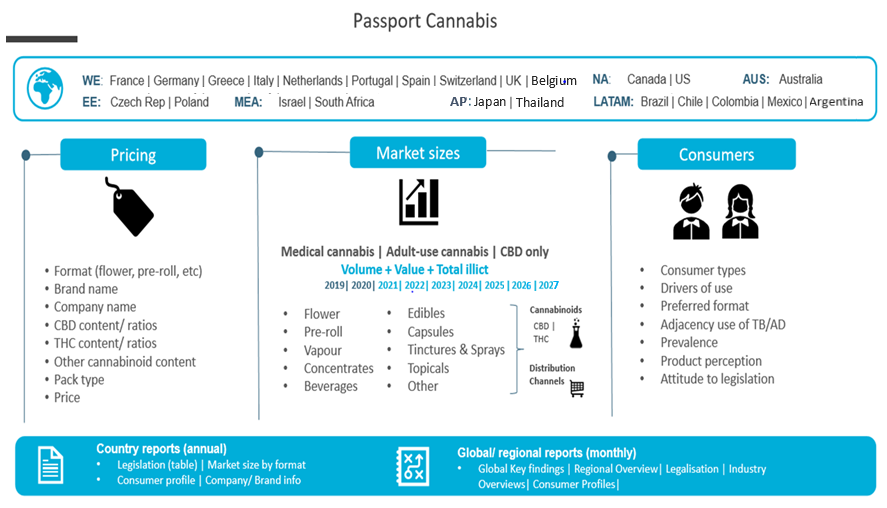 Market Sizes: Challenges & Opportunites
6
© Euromonitor International
Market Sizes and Trends
2022 key figures
Source: Euromonitor Passport Data
Medical
Adult-Use
CBD
Prescription-only
THC and/or CBD
Therapeutic use



USD 8.5 bilion
Non-prescription, regulated
THC (and possibly CBD)
Recreational use



USD 21 bilion
Non-prescription, regulated or not
CBD/Minor cannabinoids e.g. CBC, CBG
Therapeutic or recreational use

USD 11.5 bilion
© Euromonitor International
Growing access and acceptance
Stigma remains
Regulatory uncertainty
The Cannabis Consumer
The cannabis consumer
Anxiety Economy: Permacrisis
[Speaker Notes: It is no secret. We are living in uncertain times. The word of the year 2022 was „permacrisis“. After the pandemic, one crisis after the other. Consumers feel haunted by different crises. 
The „Anxiety Economy“ refers to anything consumers might buy to attempt to deal with stress in their lives. (Broadly speaking these could be 3 categories, being medical and therapeutic solutions, then food and drink as medicine,  other coping mechanisms /routines )
Various factors (listed on the right hand side) impact the economies of the world, but also everyday lives and consumer‘s mindsets. 2023 is a year where the climate crisis becomes even more visible to many people than before. Wildfires, droughts, floodings – such extreme weather events cause economic disruptions and impact consumer‘s thinking and wellbeing
Populist politics have not stopped after Trump or Brexit; populism is still on the rise esp. In times of economic uncertainty, people turn to more extreme politics. Populist politics has increased politcal uncertainty and instability. 
Geopolitical tensions, not forgetting to mention last year Russia‘s invasion of the Ukraine and its contiuing war, but also rising tensions between China and the US, between emerging nations and „the West“ and the changing shifts in the world-order as many have known it for decades. 
Last but not least – inflation. Empty shelves, disrupted supply chains, increasing prices mainly in food and energy – all those affect consumers and their daily lives. 

On the left side – chart adults (divided by age groups, from 15-19 to 60+ years of age) rport that stress/anxiety has a „severe“ impact on their every day life (2022)
People feel evermore stressed. Especially young age groups experience high levels of stress or anxiety. 
In times where people are becoming more aware of their mental health and care about things such as having a work-life balance, eating healthier and doing more sports – any thing that supports their mental health.  Consumers are looking for products that support their goal of feeling better, that includes besides wellbeing (a good sleep e.g.) and physical health (such as the absence of pain, being hydrated, recovered etc) also emotional and mental health - feeling mentally ok]
The cannabis consumer
A range of existing and emerging need states in play
Connect
Anxiety
Anti-inflammation
Stress
Mindfulness
Calm
Sleep
Reboot
Relaxation
Declutter
Pain-relief
Immunity
Arousal
Refuel
Indulgence
Harm reduction
Cognitive function
Post-workout
Gut health
Balance
Cocooning
Nourishment
Energy
Focus
Control
Hydration
Physical
Emotional/Mental
Mental Wellbeing
°1
°2
°3
Mood/ Relaxation
Stress management/ Stress relief
Sleep aid
Note: Reason for Consumption, Shown to respondents who consume adult use cannabis, living in markets/states where consumption is legal, Voice of the Consumer: Cannabis Survey, n=615 (2022)
14
The cannabis consumer
Non-smokeable formats will gain shares
Note: Reason for Avoiding Smokeable Formats, Shown to respondents who consume adult use cannabis, living in markets/states where consumption is legal, Voice of the Consumer: Cannabis Survey, n=86 (2022)
Source: Euromonitor Passport Data
© Euromonitor International
Cannabis in FMCG
FMCG
Further legalisation of adult-use cannabis would have significant implications for other FMCG
[Speaker Notes: Wider availability of adult-use cannabis has the potential to impact a broad range of other FMCG industries meaning that brand owners and participants in these sectors should consider whether adult-use cannabis is aligned or antagonistic with ongoing consumption of their portfolio. Euromonitor’s Cannabis Survey asks consumers to project what impact, if any, legalisation would have on their use of existing products areas. 
At a global level, respondents reported that, in the event of adult-use legalisation, the largest decrease in their consumption habits would revolve around the use of analgesics and sleeping pills. This aligns with data on the key consumption missions for existing adult-use consumers in terms of pain management and sleep.
The majority of consumers also reported that they would consume much or a little less alcohol and tobacco products were adult-use cannabis to be legalised. This mirrors data from the survey that shows around one in five adult-use cannabis consumers of tobacco and one in three of alcohol have either stopped or reduced their consumption of those substances as a result of their cannabis use.]
Innovation in cannabis goes beyond tobacco products and reaches topicals, beverages or edibles
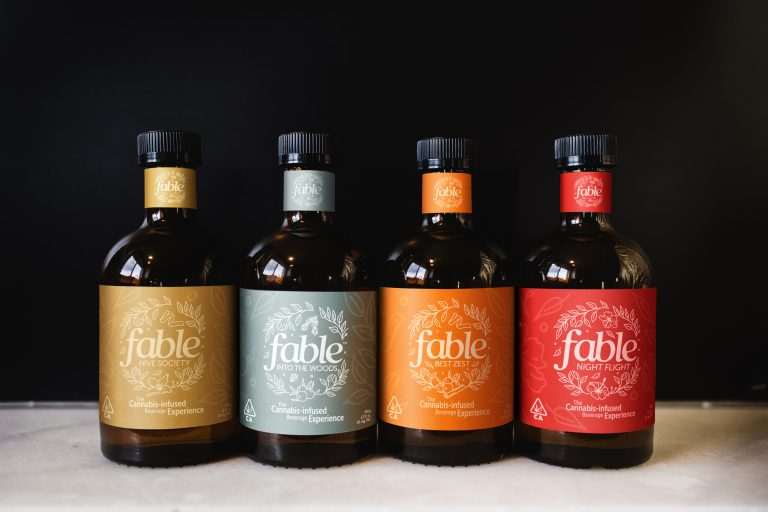 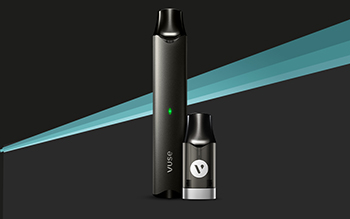 Range of four cannabis-infused botanical beverages from BKKB Ventures LLC
VUSE CBD Zone
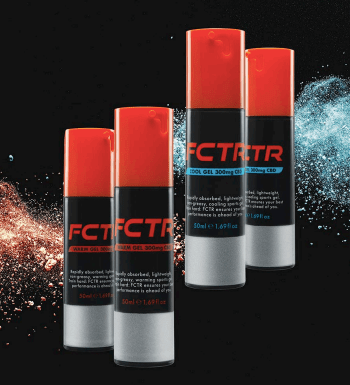 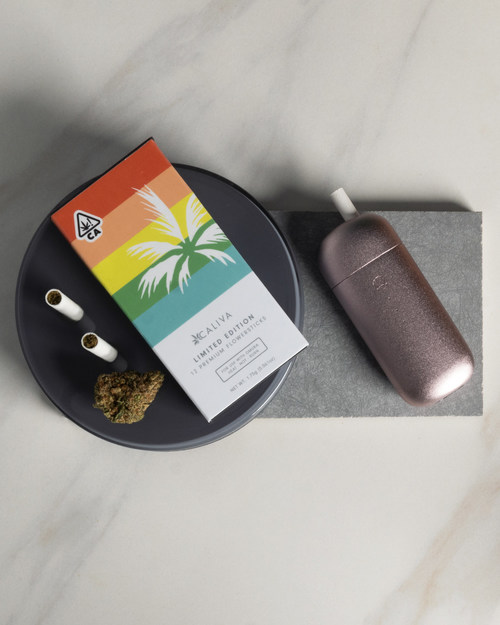 Alcoholic and non-alcoholic beverages
Processed food
Heated tobacco and vaporisers
Body care 
Consumer Health 
Topicals
CBD sports gel range from Cronos
New Caliva Flowersticks
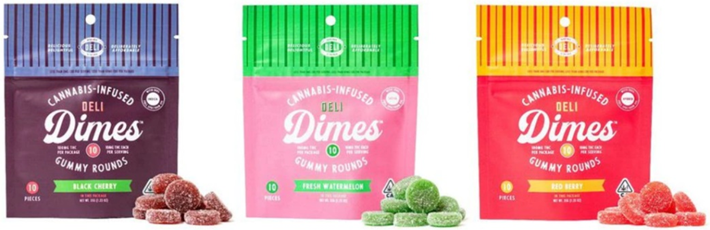 New range of cannabis sugar confectionery gummies under the DELI Dimes brand
Image source: bevnet.com, bat.com, cannabiz.com.au,  newcannabisventures.com, packagingstrategies.com
Outlook
18
© Euromonitor International
OUTLOOK
North America sales forecast anticipates the potential of cannabis globally
Source: Euromonitor Passport Data
Source: Euromonitor Passport Data
OUTLOOK
Growth in legal cannabis sales reduces attractiveness of illicit trade
1/3
Of cannabis sales are projected to be legal by 2027, up from one tenth in 2019
Source: Euromonitor Passport Data
Source: Euromonitor Passport Data
OUTLOOK
Cannabis cultivation set to provide opportunities for tobacco growers
INDOOR GROWING
The vast majority of legal cannabis (c.90%) is grown in indoor cultivation facilities which have the potential to be uniquely environmentally impactful given the incurred combination of energy usage for light and heat, significant water employment and the circulation of carbon dioxide to accelerate plant growth.
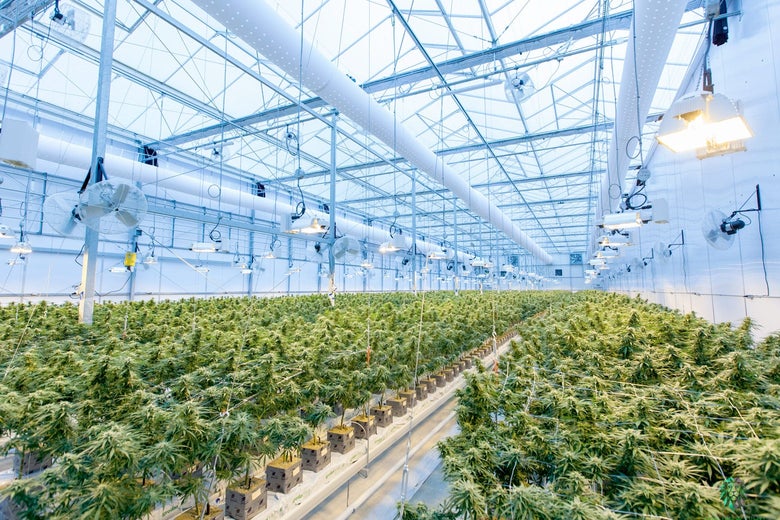 1/3
Of cannabis sales are projected to be legal by 2027, up from one tenth in 2019
Image source: www.mjbizdaily.com
22
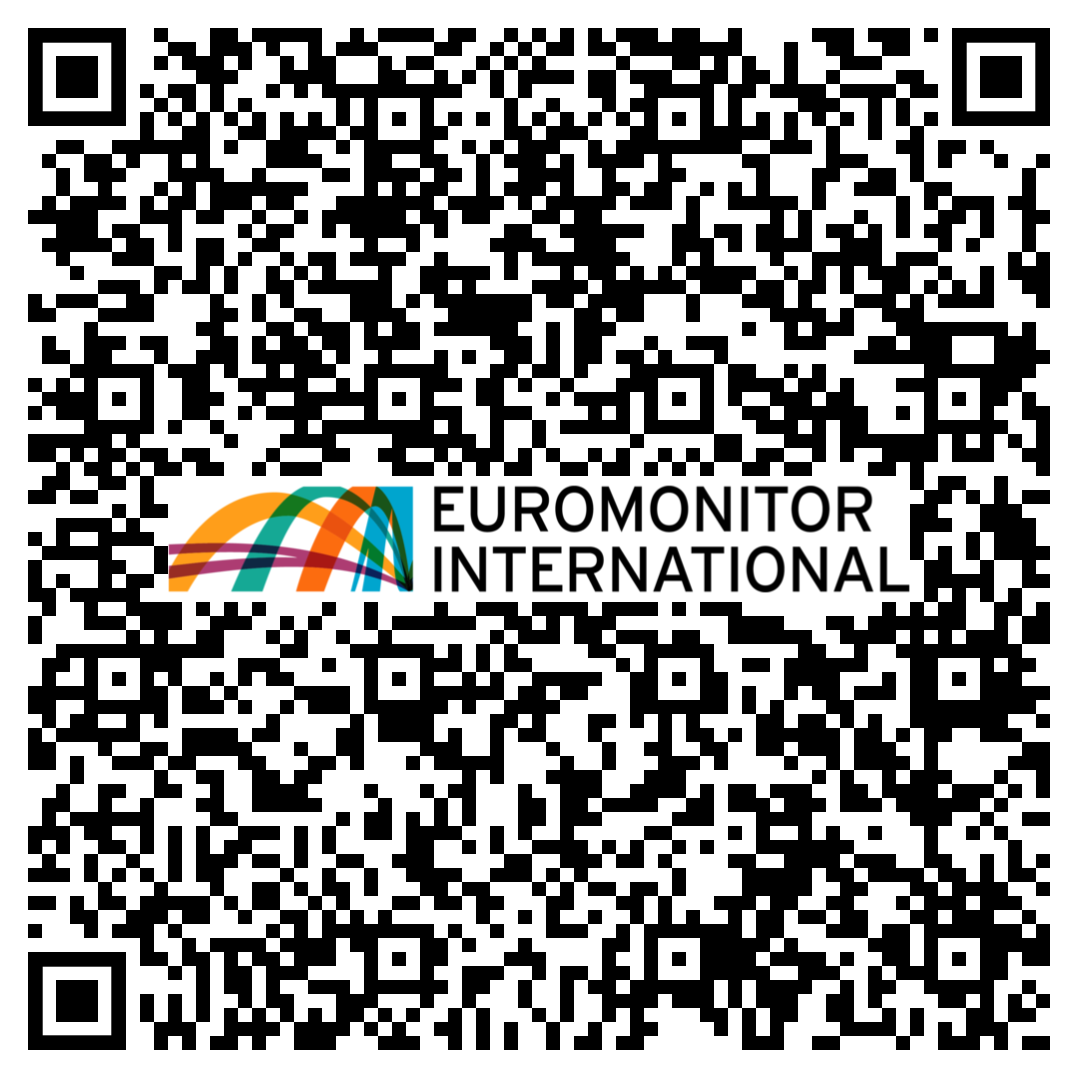 Your thought leadership matters!
Complete the survey and receive a free copy of "Top 10 Global Consumer Trends 2023“ and an additional discount code for a Euromonitor report of your choice.
© Euromonitor International
Thank you!
Jose Becerril, Consultant for Tobacco & Cannabis
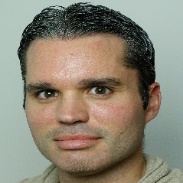 Jose.becerril@euromonitor.com
Linkedin.com/jose_becerril
© Euromonitor International